Sterrenbeelden en horoscopen
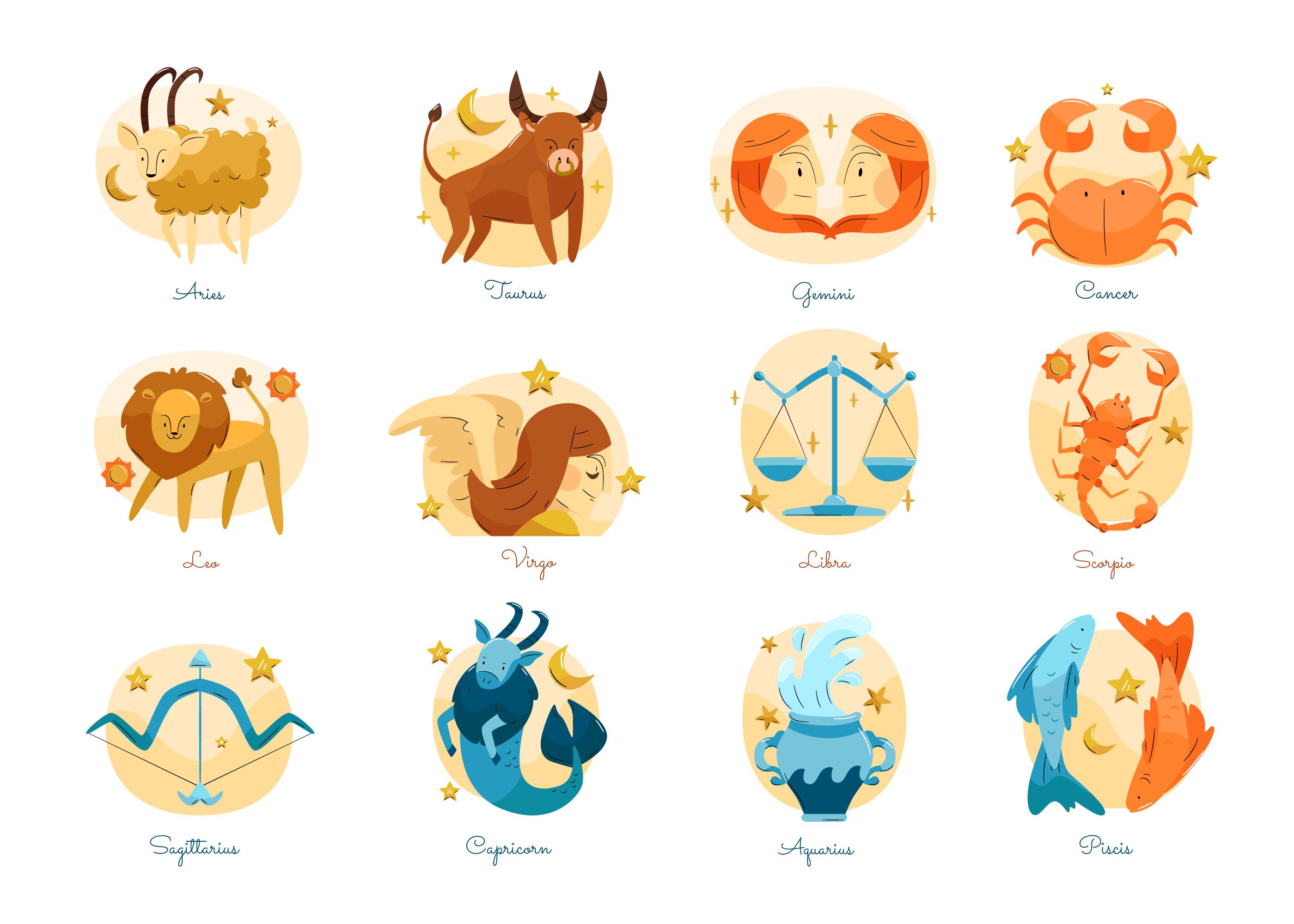 https://www.freepik.com/author/pikisuperstar
Zoek iemand die…
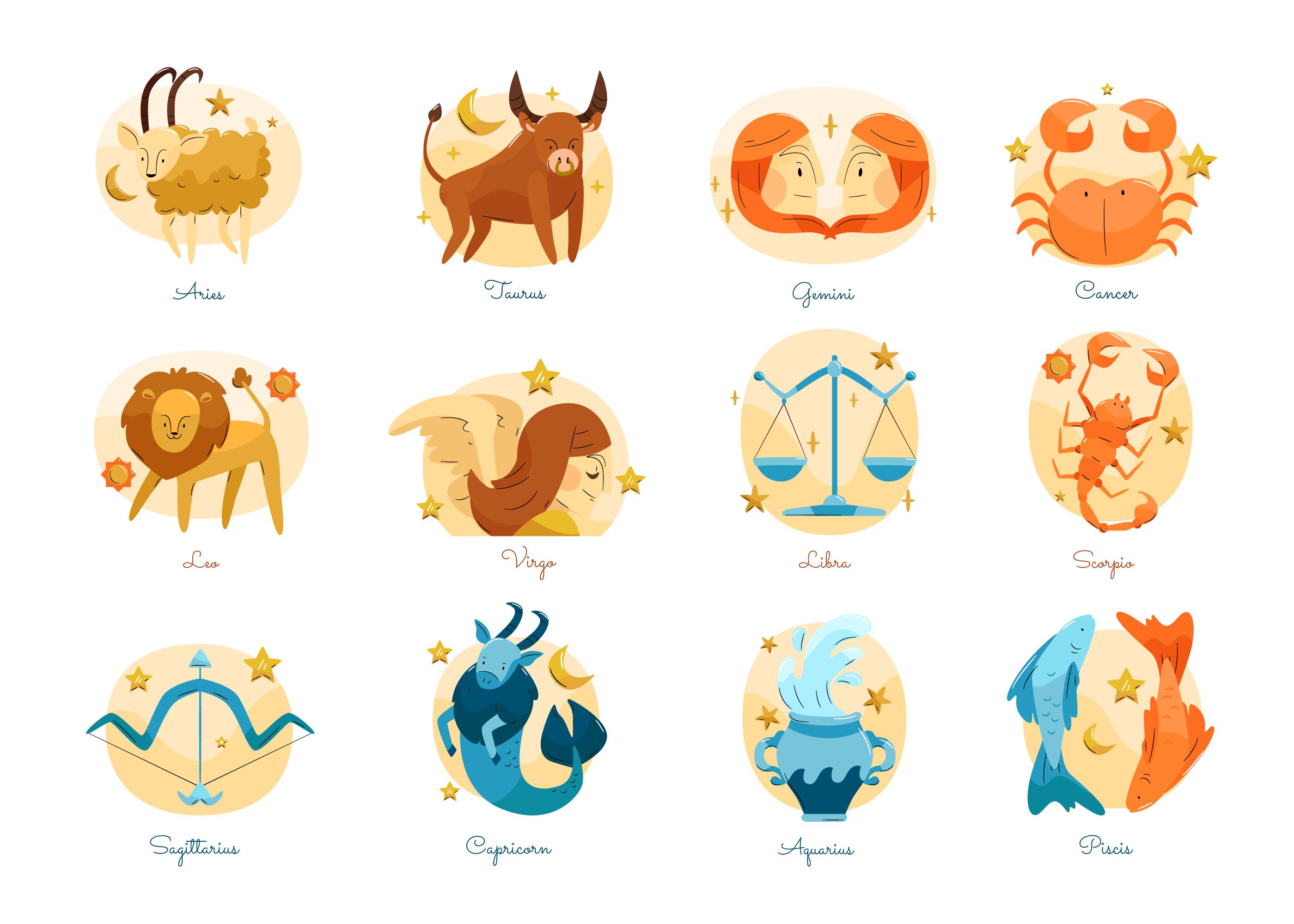 https://www.freepik.com/author/pikisuperstar
Ik Ook Groepen
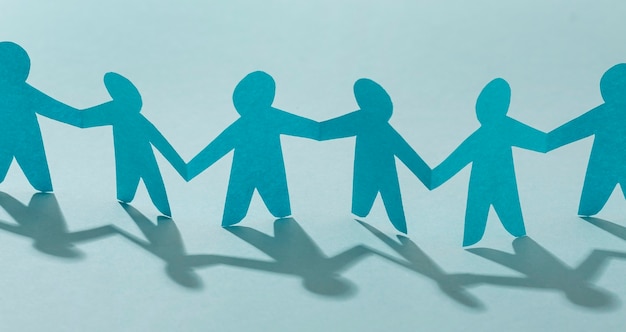 Wat betekent het volgens astrologen als je …. bent?
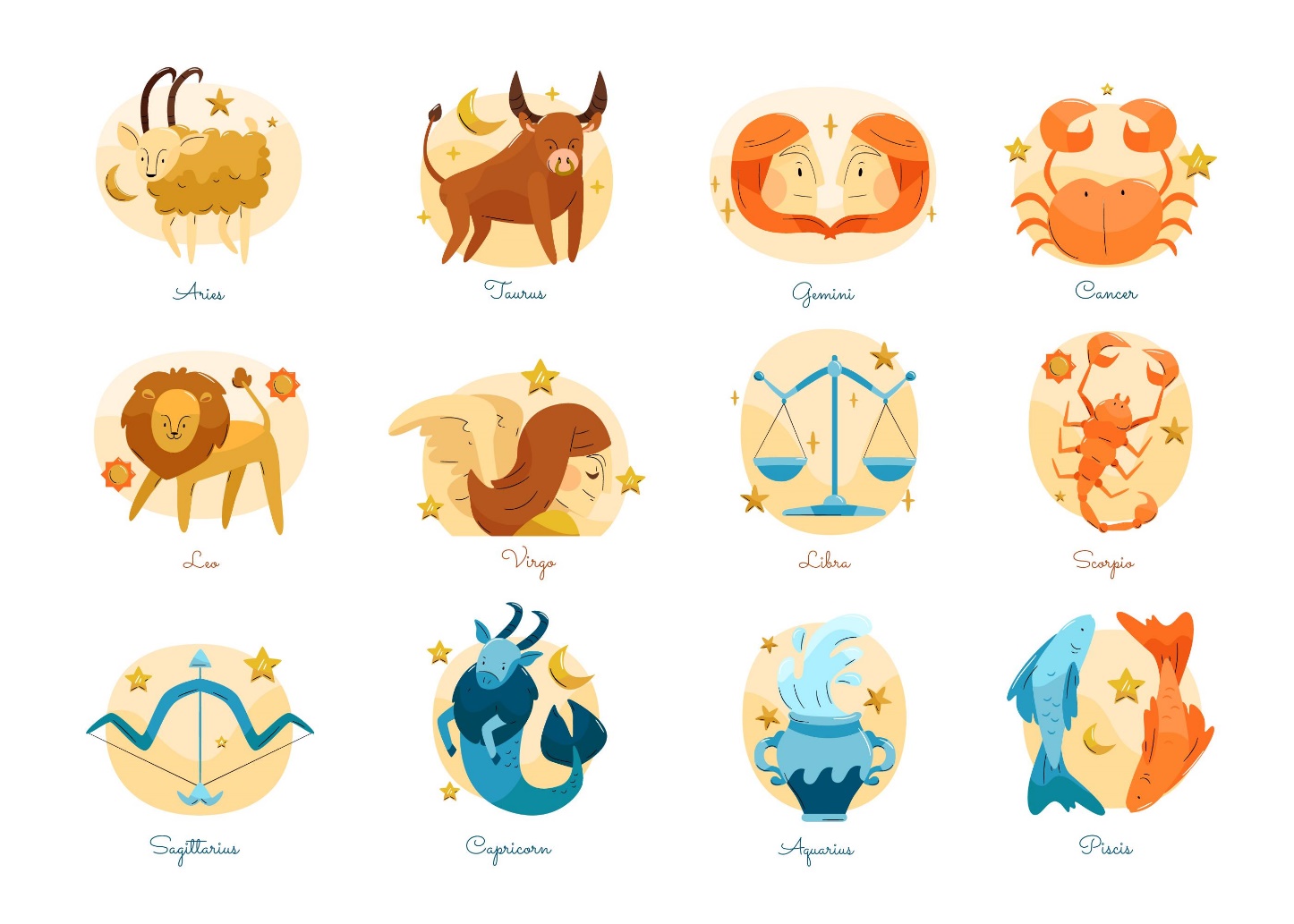 https://www.freepik.com/author/pikisuperstar
Ga weer in je eigen teams zitten.
Je mag om de beurt je ervaringen bespreken.

De leerling die vanaf vandaag het eerst jarig is mag beginnen.

Ieder krijgt één minuut.

Klaar? Vrij lezen